Case Studies of Simulated ABI Data for Past Air Quality Events
Ray Hoff, Mark Green, Amy Huff, Hai Zhang, Shobha Kondragunta, Brad Pierce, Sundar Christopher, Barry Gross
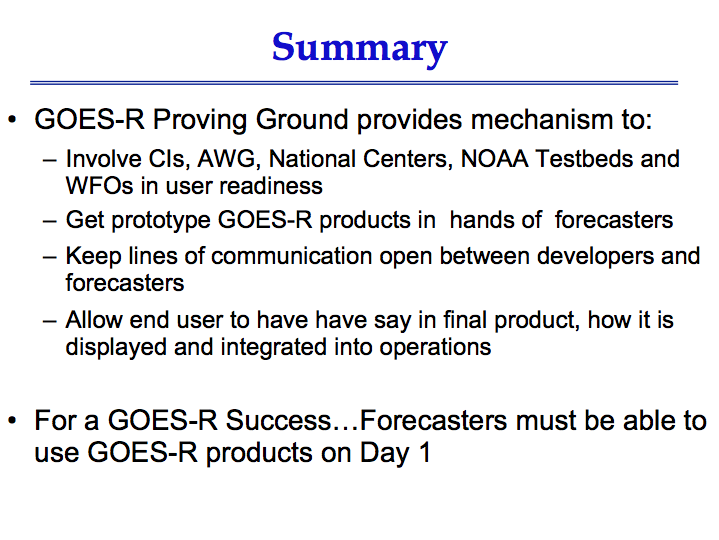 From Steve Goodman’s Presentation
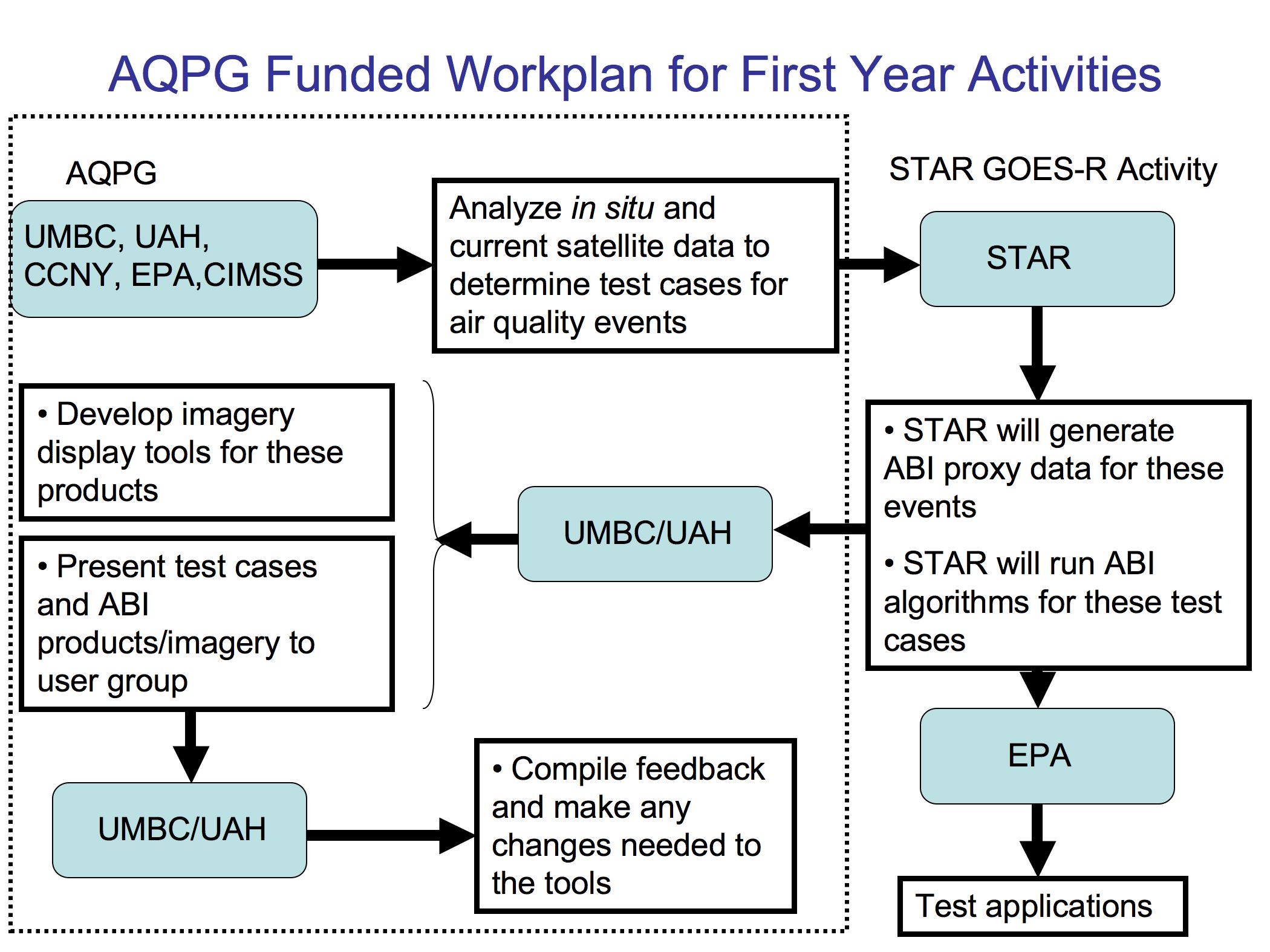 This Talk
This afternoon
Your Task: Tell Us What You See
We sought up to ten test cases where we could exercise the GOES-R ABI Algorithm
We were constrained by the availability of model data in a format that could be introduced to CRTM and then to the ABI algorithm
Only two cases could be run at this point (August 26, 2006 and May 24, 2007)
You’ve seen briefly what these cases look like on GOES-R ABI in Brad’s presentation
NOAA Air Quality Proving GroundCase Study 1August 24, 2006
Smoke in Northern Rocky Mountain StatesHaze in Mid-Atlantic, Southeast, and Mississippi Valley Regions
PM2.5 24-hour Average AQI for August 24, 2006
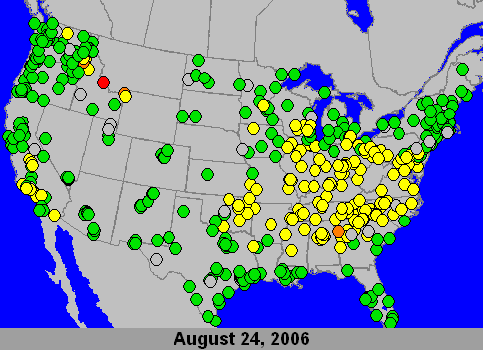 O3 8-hour Average Maximum AQI for August 24, 2006
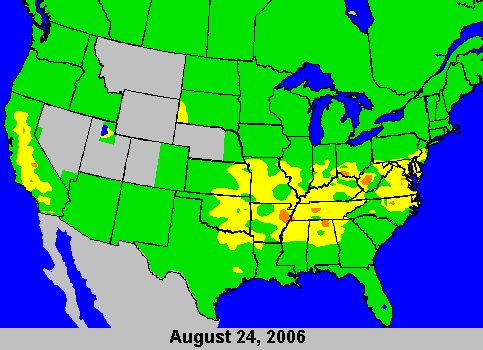 12 UTC Surface Analysis for August 24, 2006
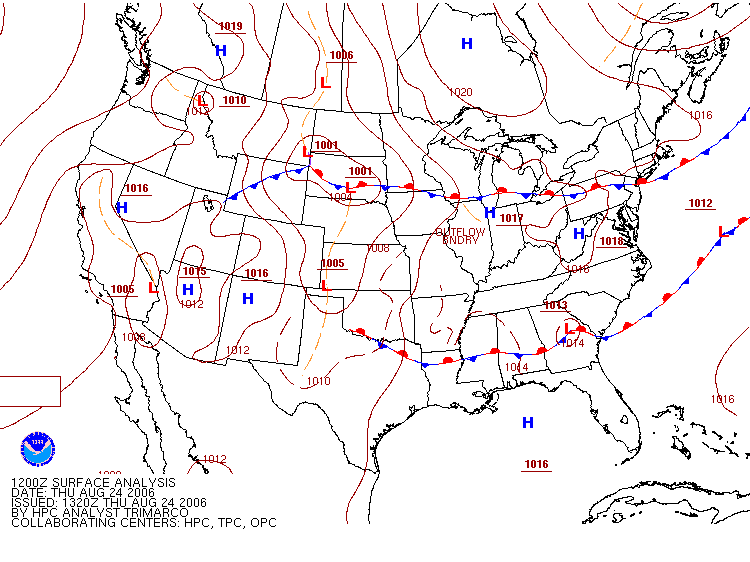 15 UTC Surface Analysis with Radar for August 24, 2006
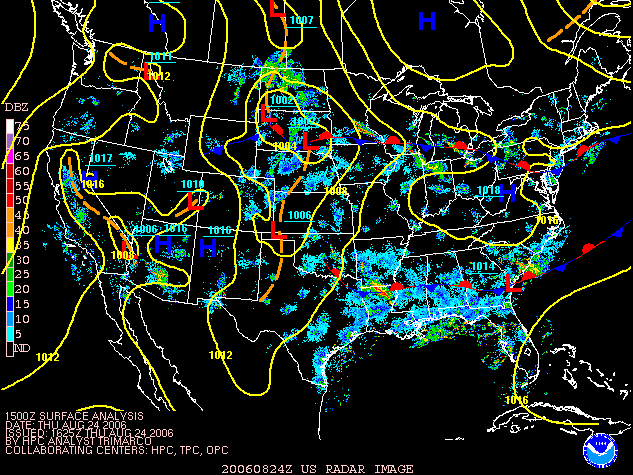 NOAA Hazard Mapping System Fire and Smoke Analysis for August 24, 2006
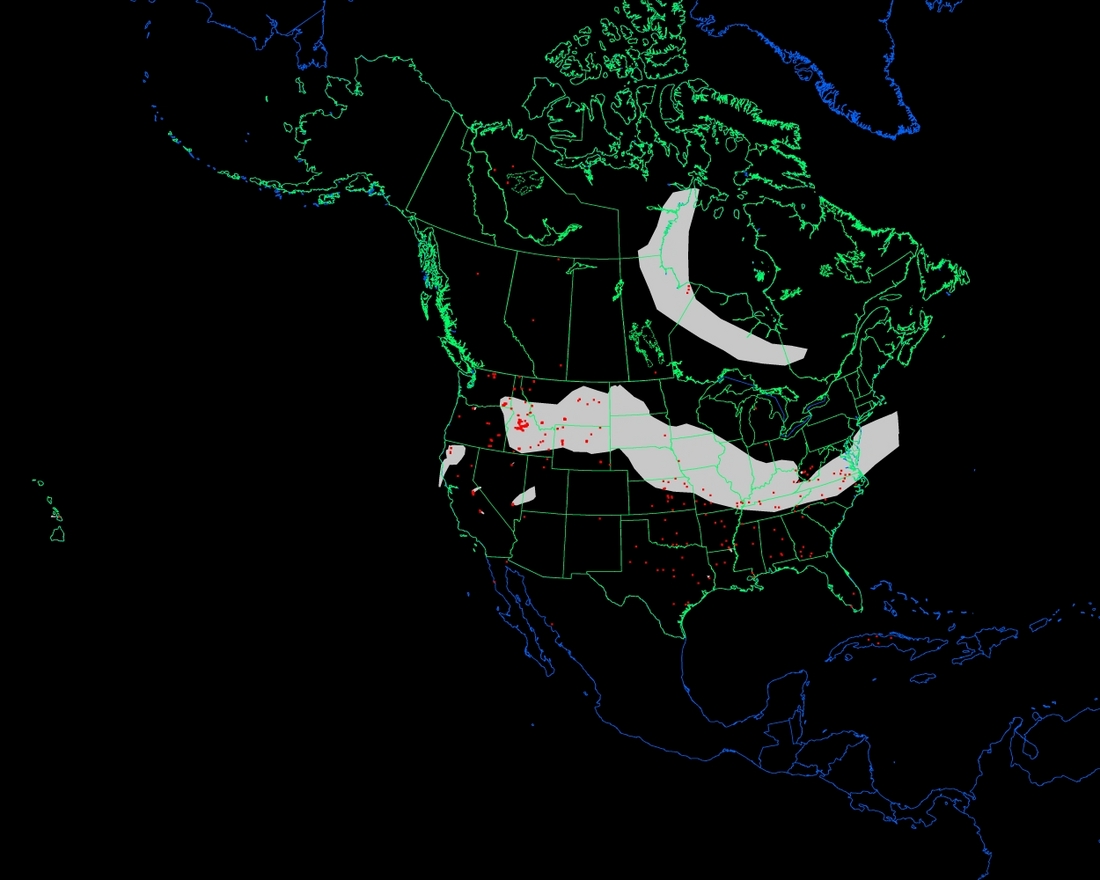 Terra MODIS True Color Image for August 24, 2006
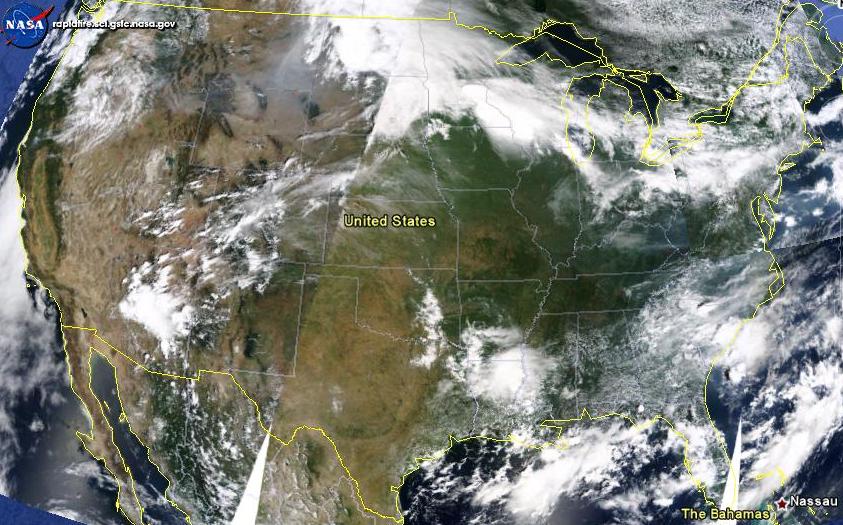 Terra MODIS Aerosol Optical Depth (AOD) for August 24, 2006
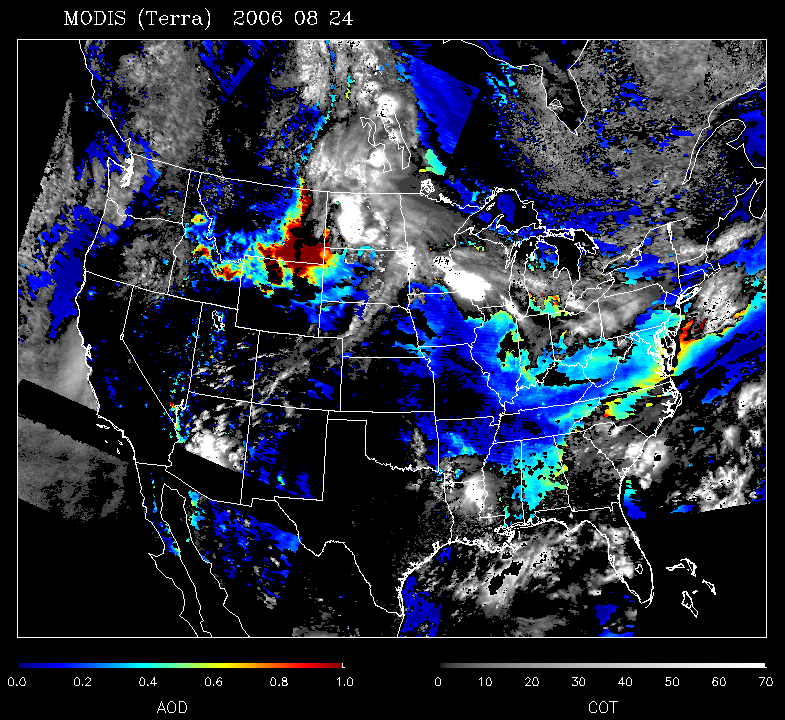 GOES Aerosol and Smoke Product (GASP) for August 24, 2006
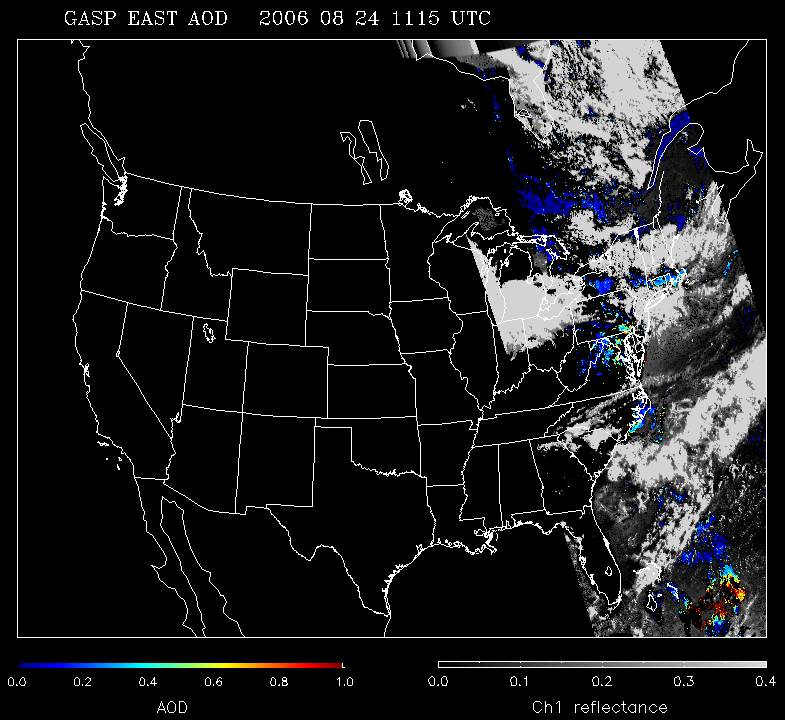 Simulated GOES-R ABI AOD Loop10 UTC August 24 – 3 UTC August 25, 2006 (CONUS)
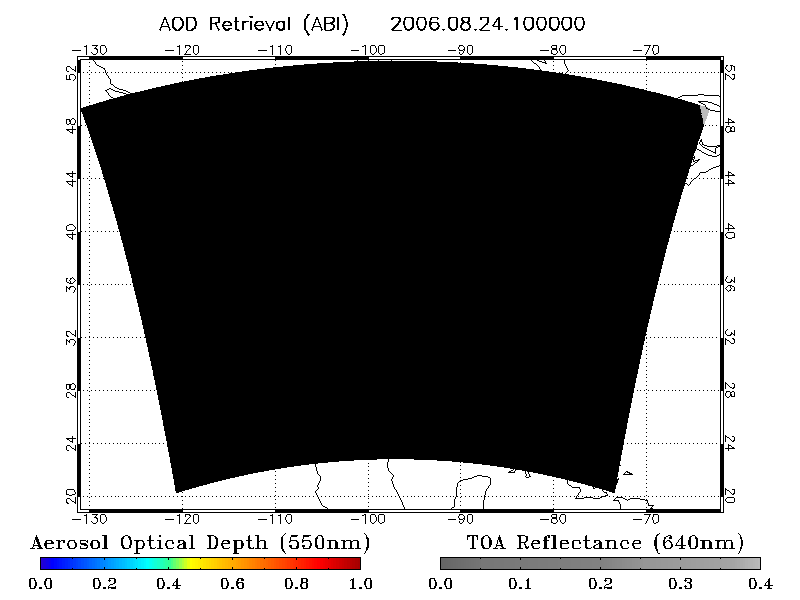 Aerosol speciation products
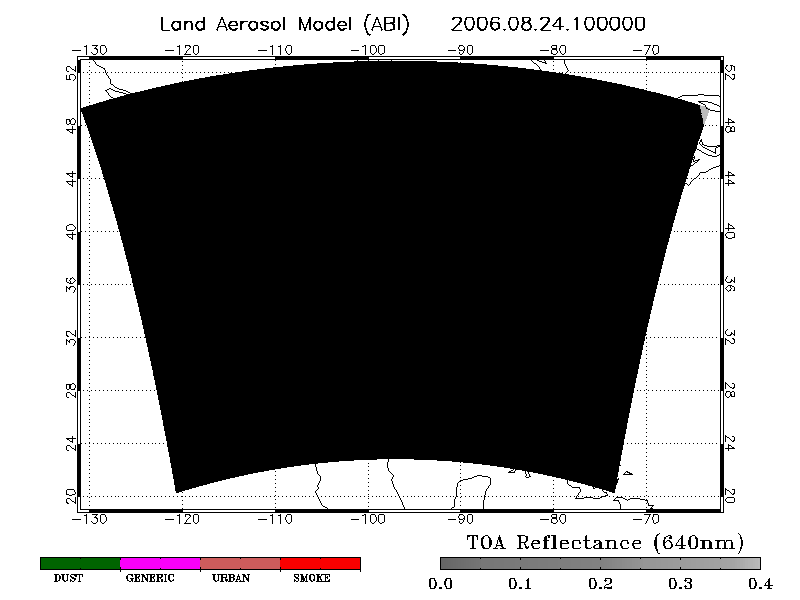 ABI Aerosol Type
NOAA Air Quality Proving GroundCase Study 2May 22-24, 2007
(for Extra Credit)
Smoke and Haze in Great Lakes, Southeast, and Mississippi Valley Regions
PM2.5 24-hour Average AQI for May 24, 2007
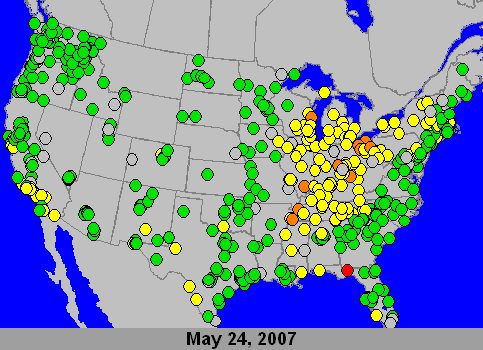 O3 8-hour Average Maximum AQI for May 24, 2007
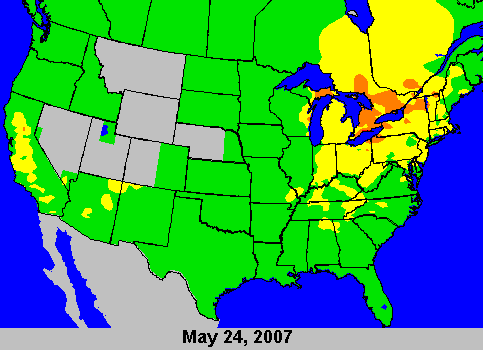 12 UTC Surface Analysis for May 24, 2007
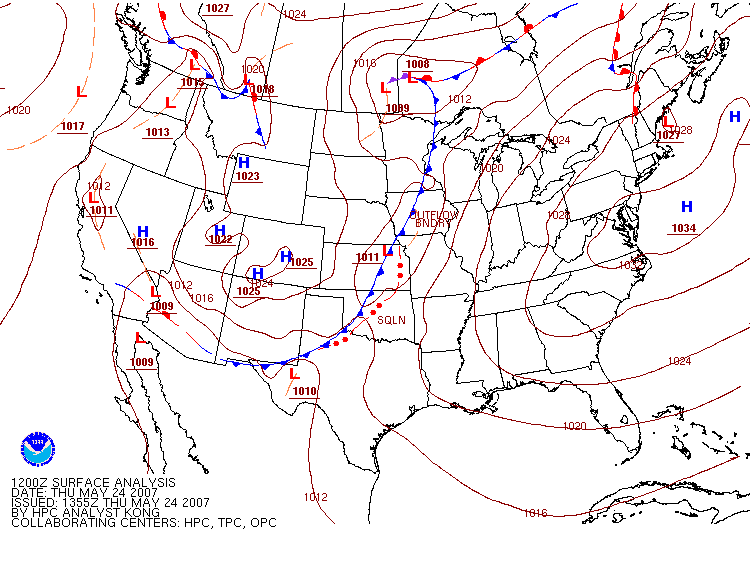 15 UTC Surface Analysis with Radar for May 24, 2007
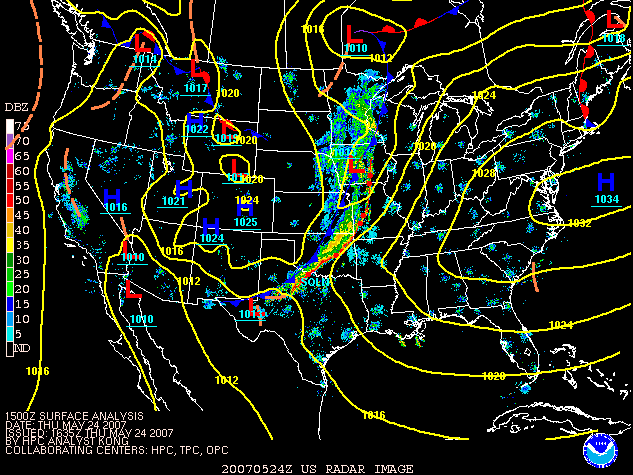 NOAA Hazard Mapping System Fire and Smoke Analysis for May 24, 2007
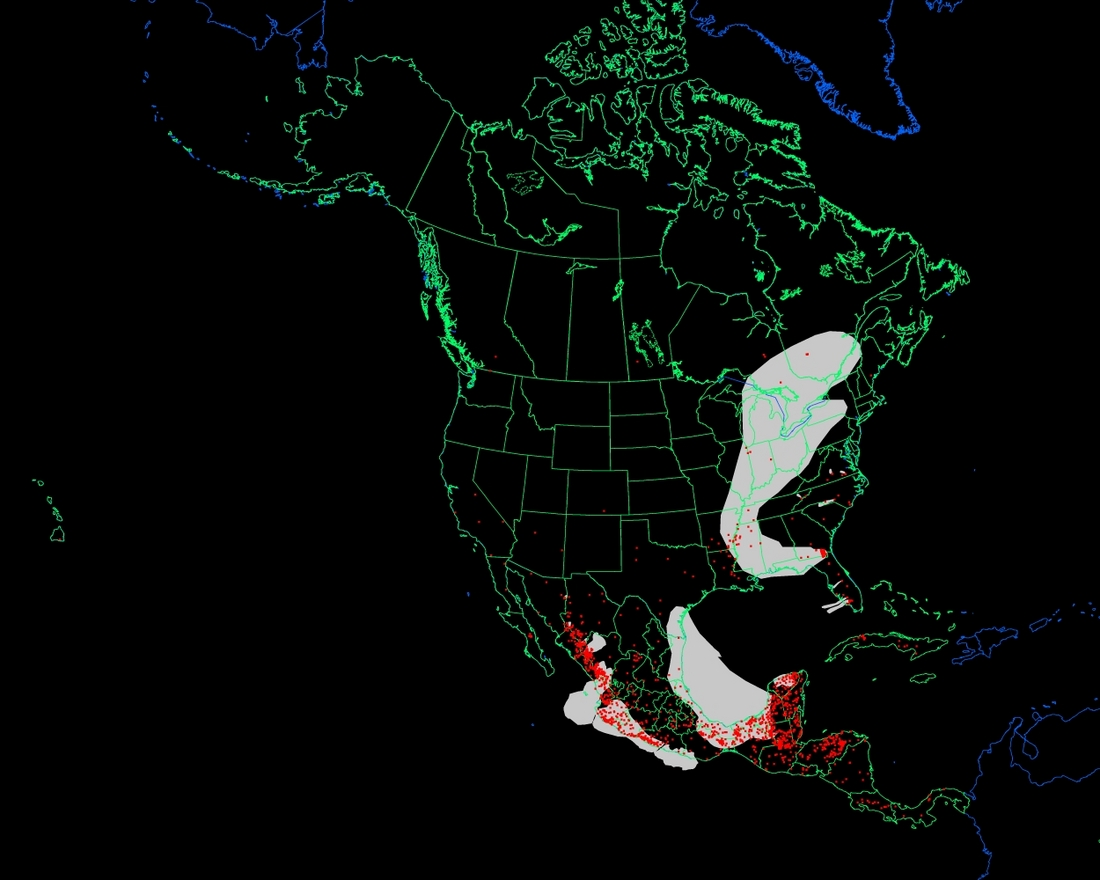 Terra MODIS True Color Image for May 24, 2007
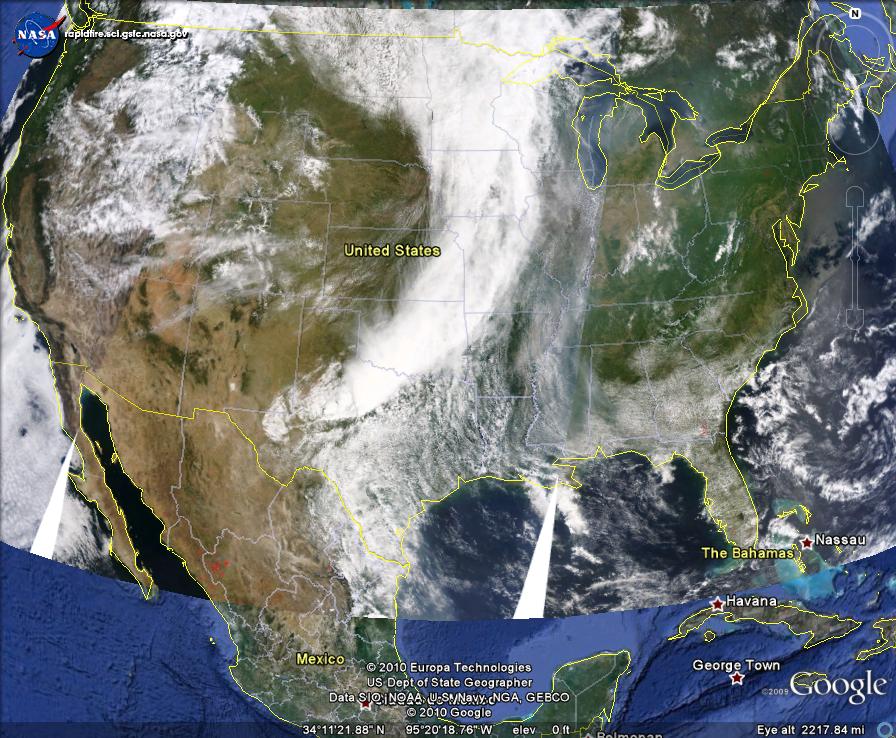 Terra MODIS Aerosol Optical Depth (AOD) for May 24, 2007
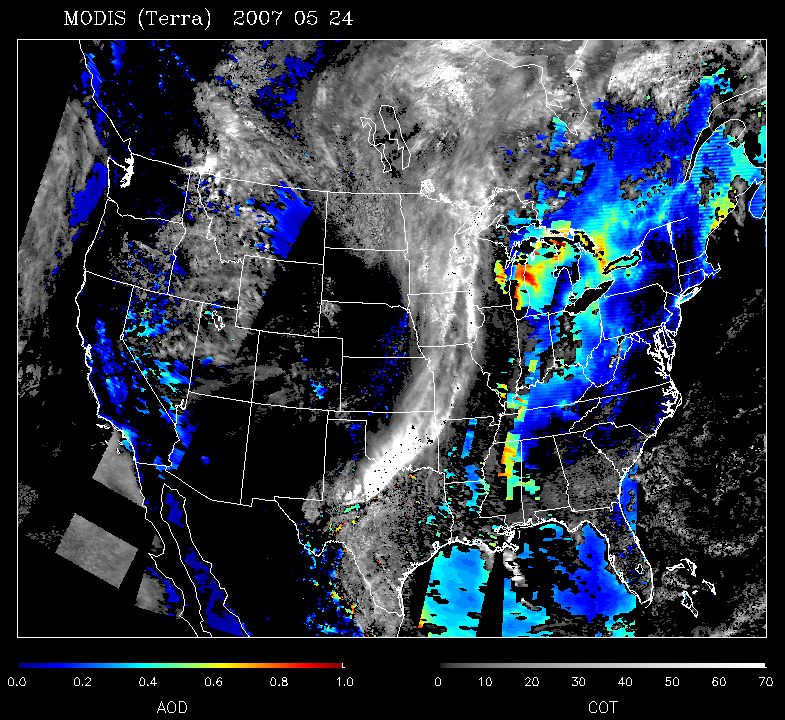 GOES Aerosol and Smoke Product (GASP) for May 24, 2007
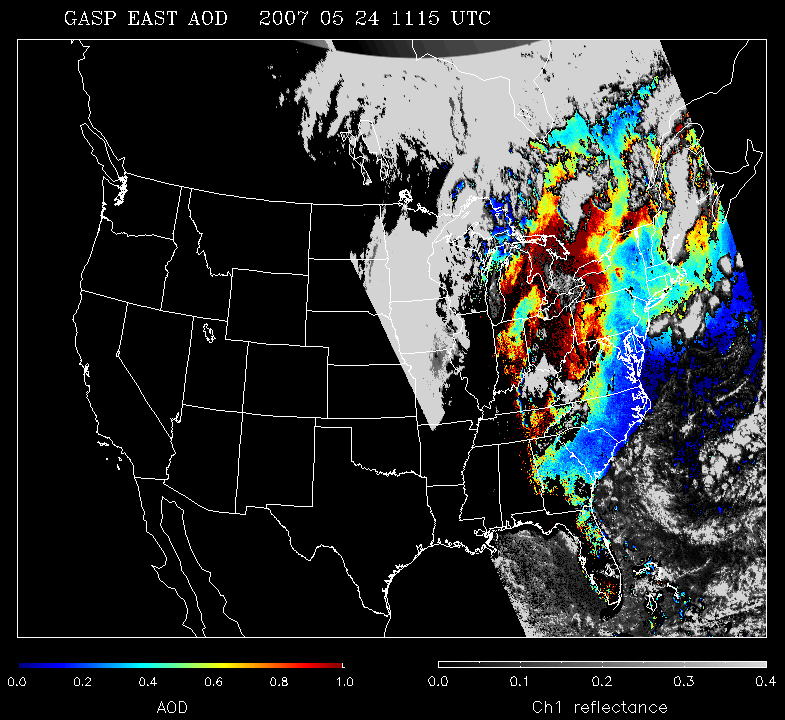 ABI Aerosol Type (land only)
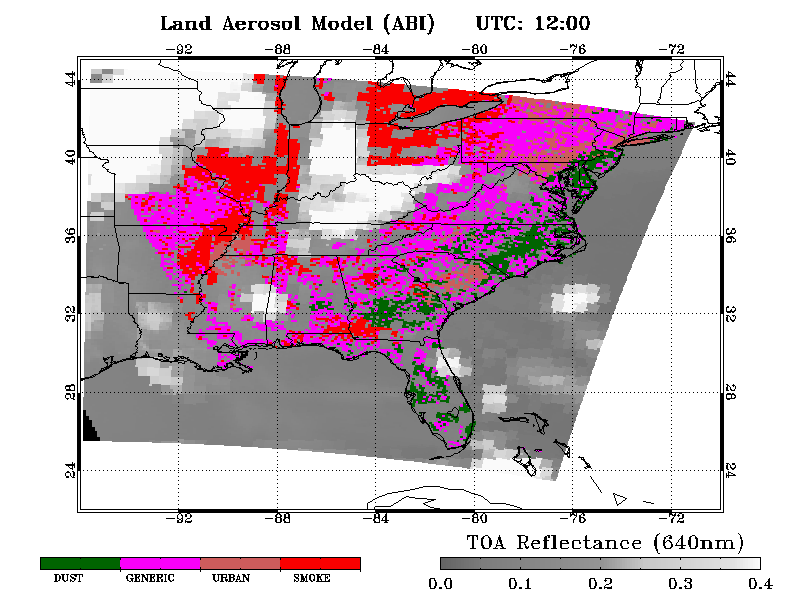 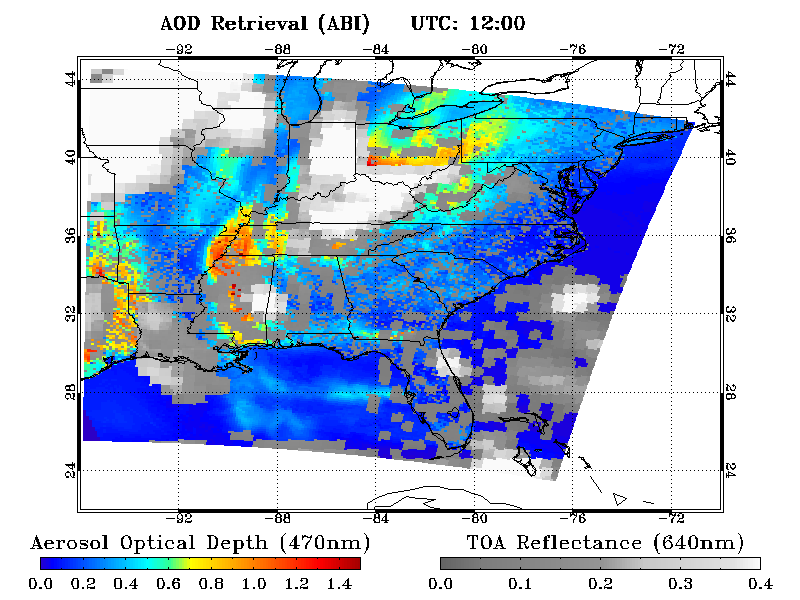 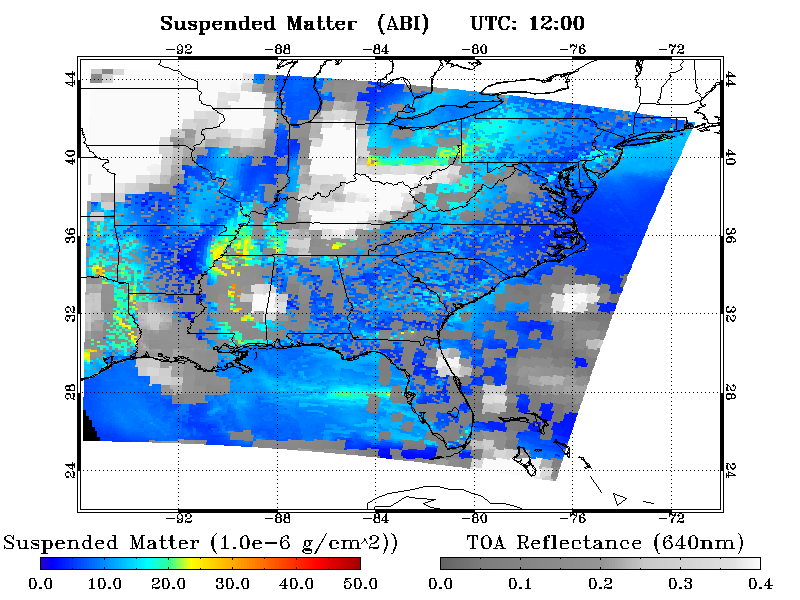 Simulated GOES-R ABI AOD and Aerosol Properties LoopsMay 24, 2007 (CONUS)
Breakout Session (After Lunch)
Working in groups, you’ll be able to review these slides in detail, including:
static images of AQI and meteorological data
GASP and MODIS AOD images/loops
GOES-R ABI simulated data
On the accompanying worksheet, please answer the questions about the simulated ABI data
Your answers will be the basis of the discussion session – we want your feedback on what you find confusing, what you find most useful, and what is missing.